Careers in Animal Science
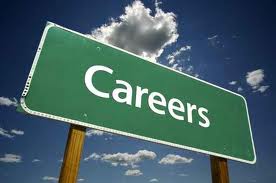 Objective: 2.01 Remember animal science careers.
Scientists, Engineers, and Related Specialists
Perform research to improve the competitive position of agriculture in the United States.

Animal scientist, biochemist, entomologist, food scientist, geneticist, microbiologist.

Agricultural engineer ,environmental engineer, food engineer.

Nutritionist, veterinarian.

These workers do essential research and development that improves the competitive position of the United States in world markets.
Managers and Financial
Use human relation and communication skills to provide guidance within an agriculture business. 

Business manager, food service manager, retail manager, wholesale manager.

Economist, financial analyst, credit analyst.
Marketing, Merchandising, and Sales Representatives
Use communication and technology skills to trade agriculture products. 

Marketing manager, livestock buyer, market analyst.
Food broker, grain merchandiser.
Sales representative, technical service representative.

About one-third of the projected openings for college graduates with degrees in agriculture are in this category.
Education, Communication, and Information
Use communication skills to share information about agriculture.

Agriculture education teacher, college faculty member, extension agent.

Public relations specialist, reporter, editor.
Social Services Professionals
Use communication skills and technical expertise to provide information about agriculture. 

Dietician, nutrition counselor.
Food inspector.
Agricultural Production
Use technical skills to produce agriculture products. 

Farmer, ranchers.
Professional farm manager, feedlot manager.
Three Steps in Choosing an Occupation
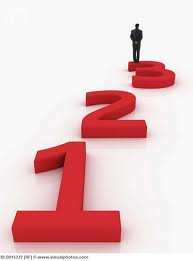 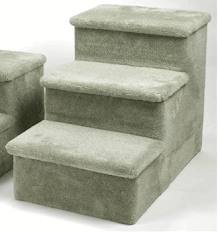 Self-Analysis
Ability- capacity to perform.

Talent- natural aptitude to do a job.

Physical make-up- strength, stamina, health.

Previous experience- work done in the past.

Interests- things that hold one’s attention.
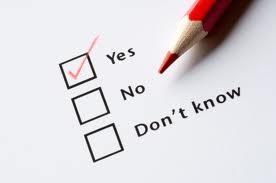 Self-Analysis cont.
Educational aspirations- how much education a person wants and can obtain.

Attitude and values- how a person sees himself or herself.

Flexibility- willing to change.

Personality- how others see a person’s traits.
Study an Occupation
Nature of the work- hours, location, conditions, skills, etc.

Educational requirements- amount, licenses, special training.

Demand, pay, benefits, opportunity for promotion, job security.

The best way to learn more about an occupation is work experience.
Make a Decision
Match oneself with the best occupation for the person.

Have second choice.

Leave opportunities to change plans in the future.
Occupational Information
Counselors and career development coordinators.

Agriculture education teachers.

Parents and relatives.

Persons working in specific jobs.
Occupational Information
Dictionary of Occupational titles- provides descriptions of more than 20,000 jobs in the United States. 

Books and pamphlets.

Internet sites.

Work experiences.
Educational Requirements
Scientists and engineers usually require masters or doctoral college degrees.

About 85% of the jobs in agricultural marketing, merchandising and sales representatives that require college degrees require baccalaureate degrees.

Most jobs that have “laborer, helper, aide, attendant or worker” in the title require high school diplomas.